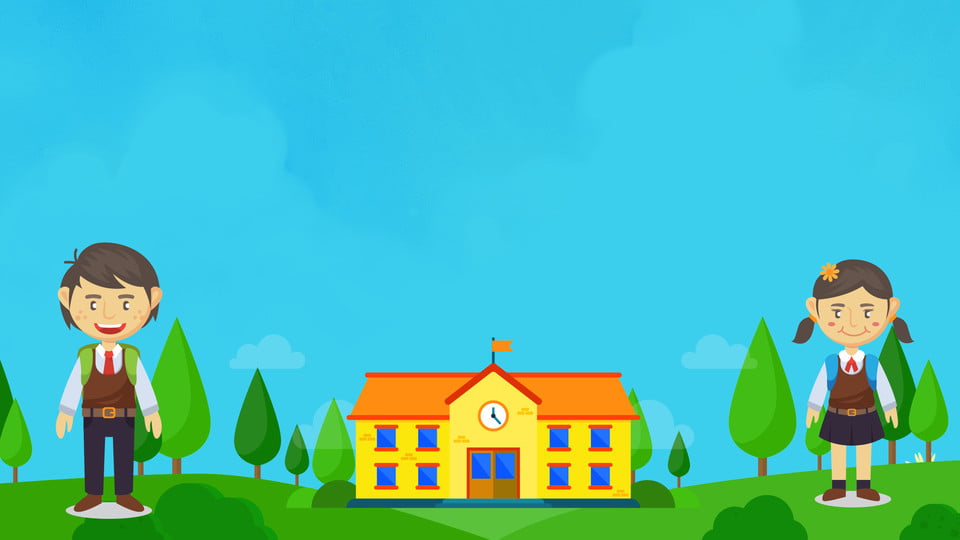 UBND QUẬN LONG BIÊN
TRƯỜNG MẦM NON GIANG BIÊN
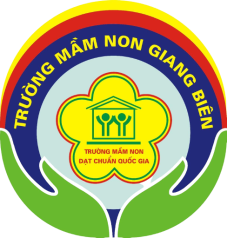 LĨNH VỰC PHÁT TRIỂN THẨM MỸ
Đề tài: Xé dán đàn cá
Lứa tuổi MGL A4
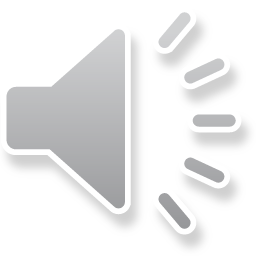 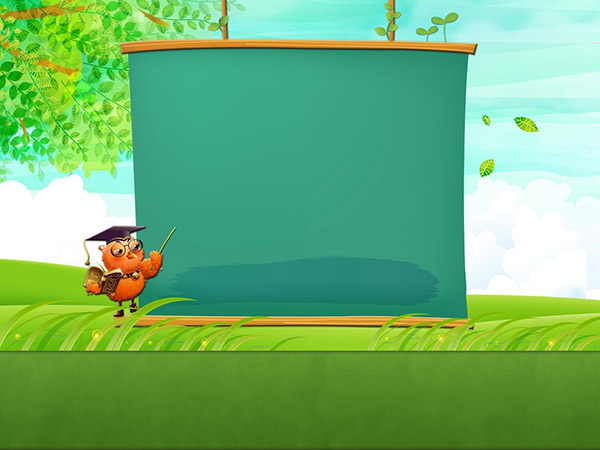 HĐ1: Cô và trẻ cùng hát 
“ Cá vàng bơi”
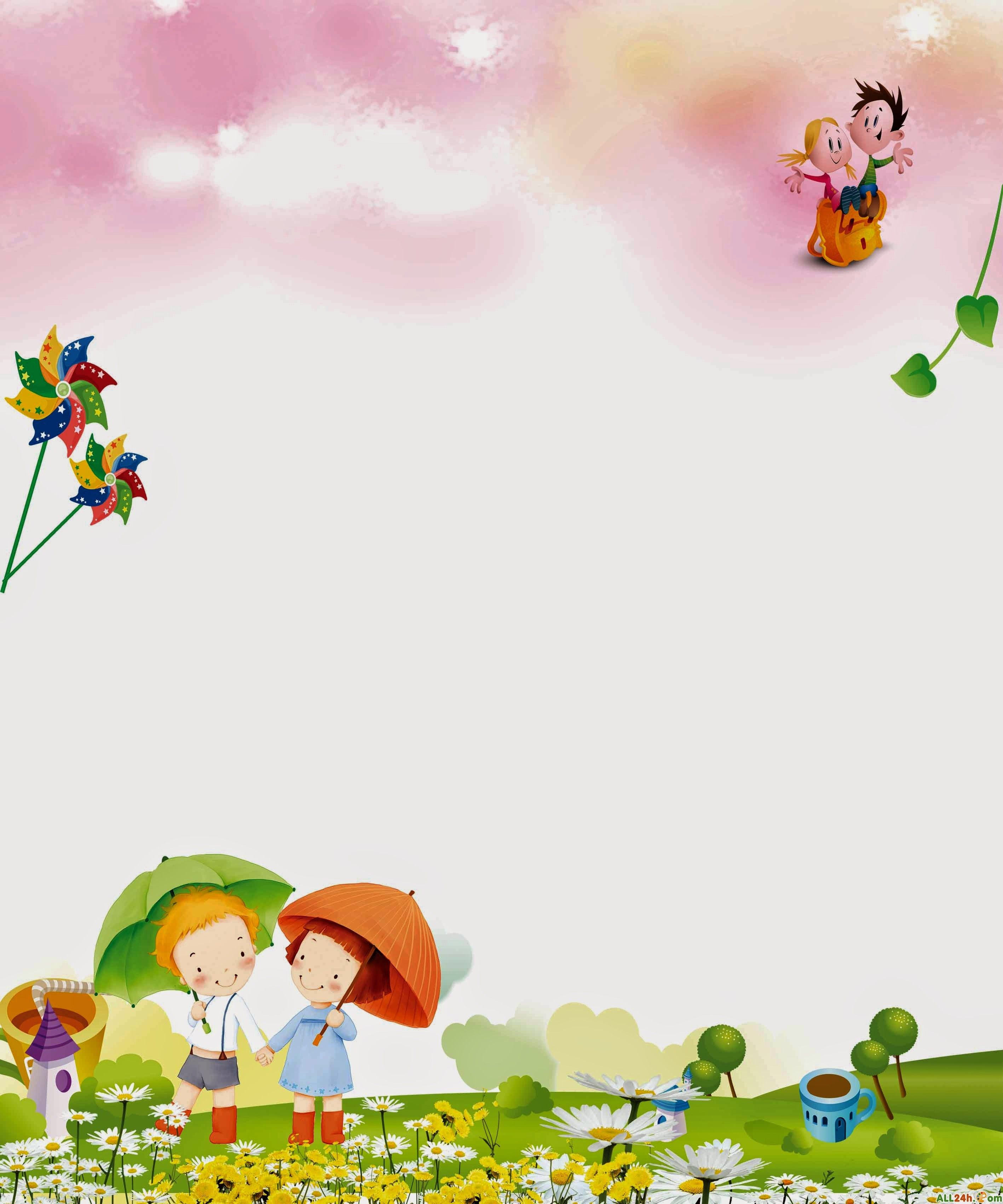 HĐ2: Quan sát tranh và đàm thoại
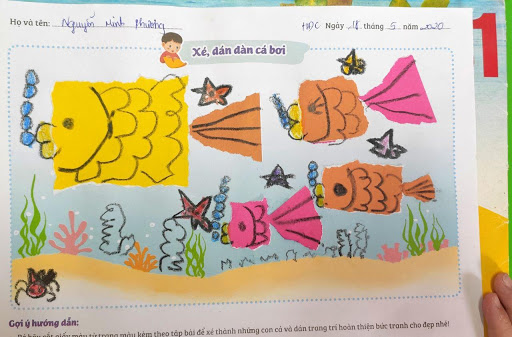 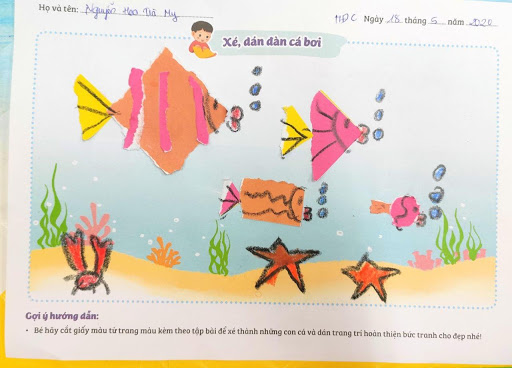 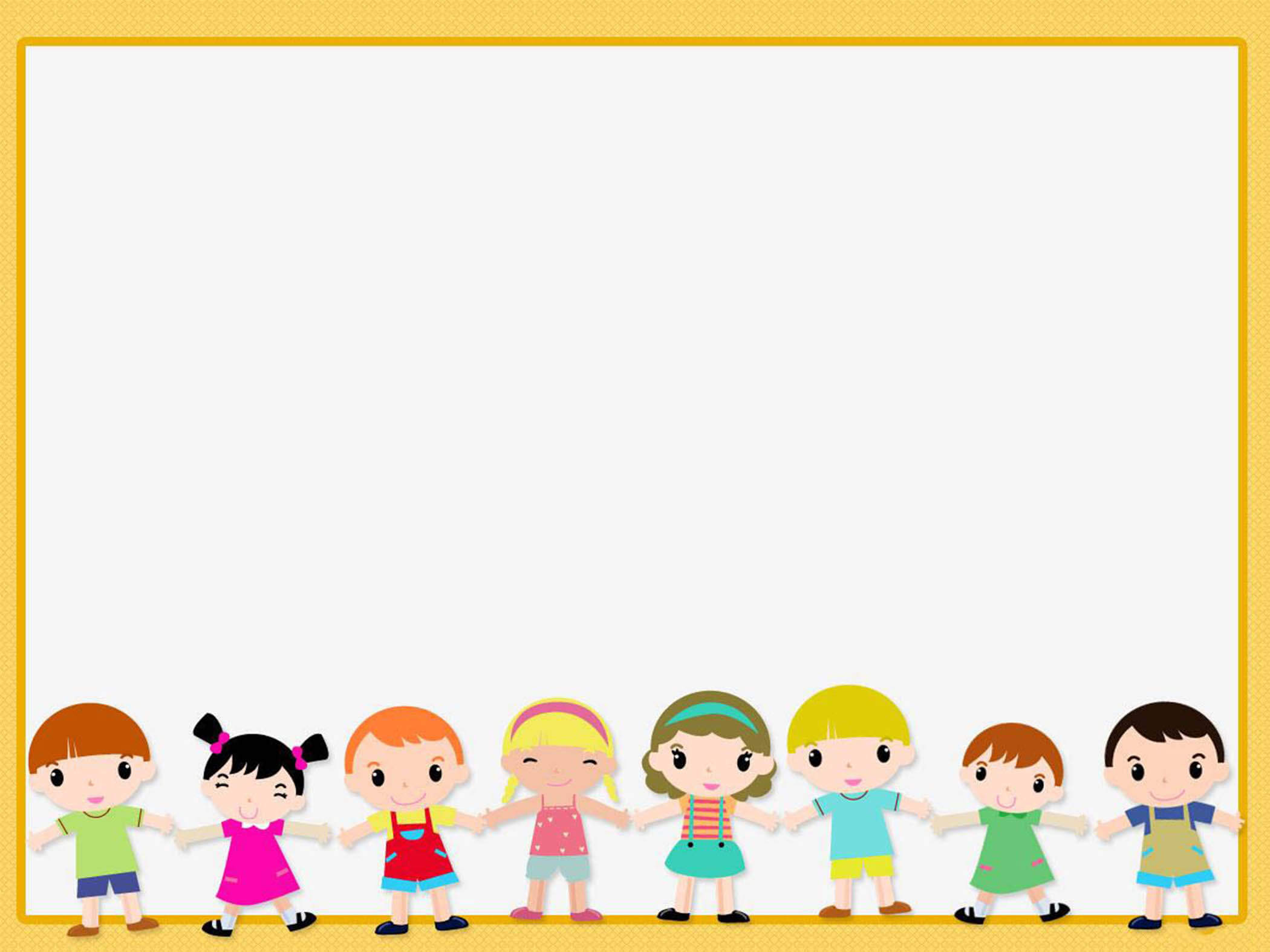 HĐ3: Trẻ thực hiện    xé dán
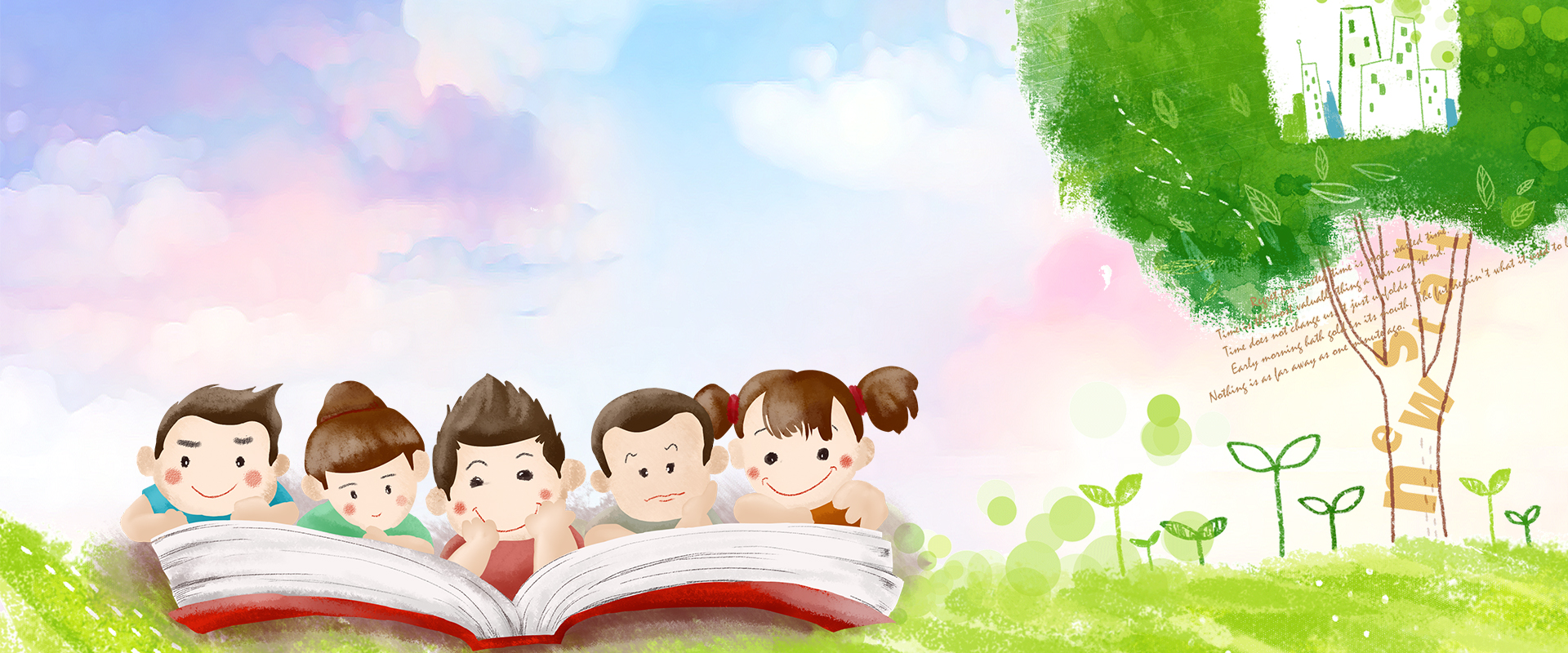 Trưng bày sản phẩm